TRANSMEDIA ENTERTAINMENT
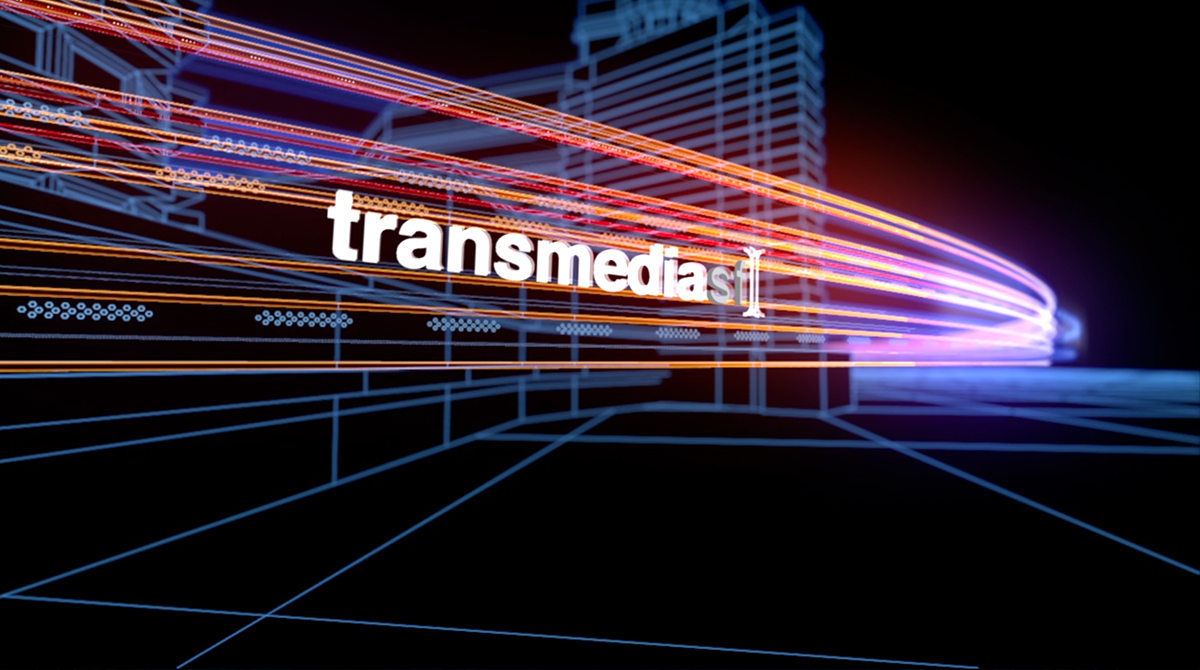 Dr Matthew Freeman
Senior Lecturer in Media Communications
Bath Spa University, UK
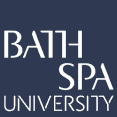 About me…
Dr Matthew Freeman
Senior Lecturer in Media Communications
Director of the Media Futures Research Centre
Bath Spa University, UK
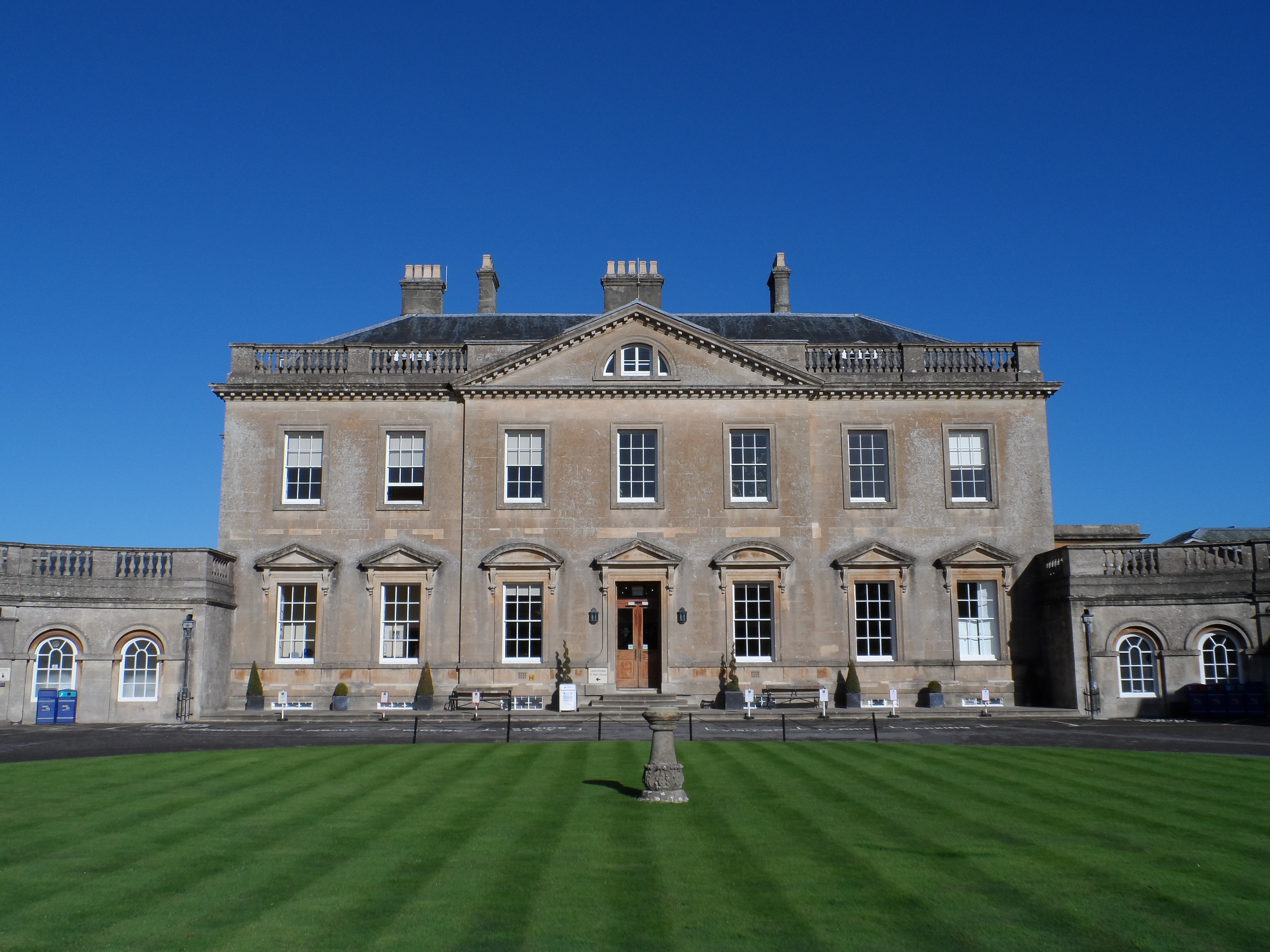 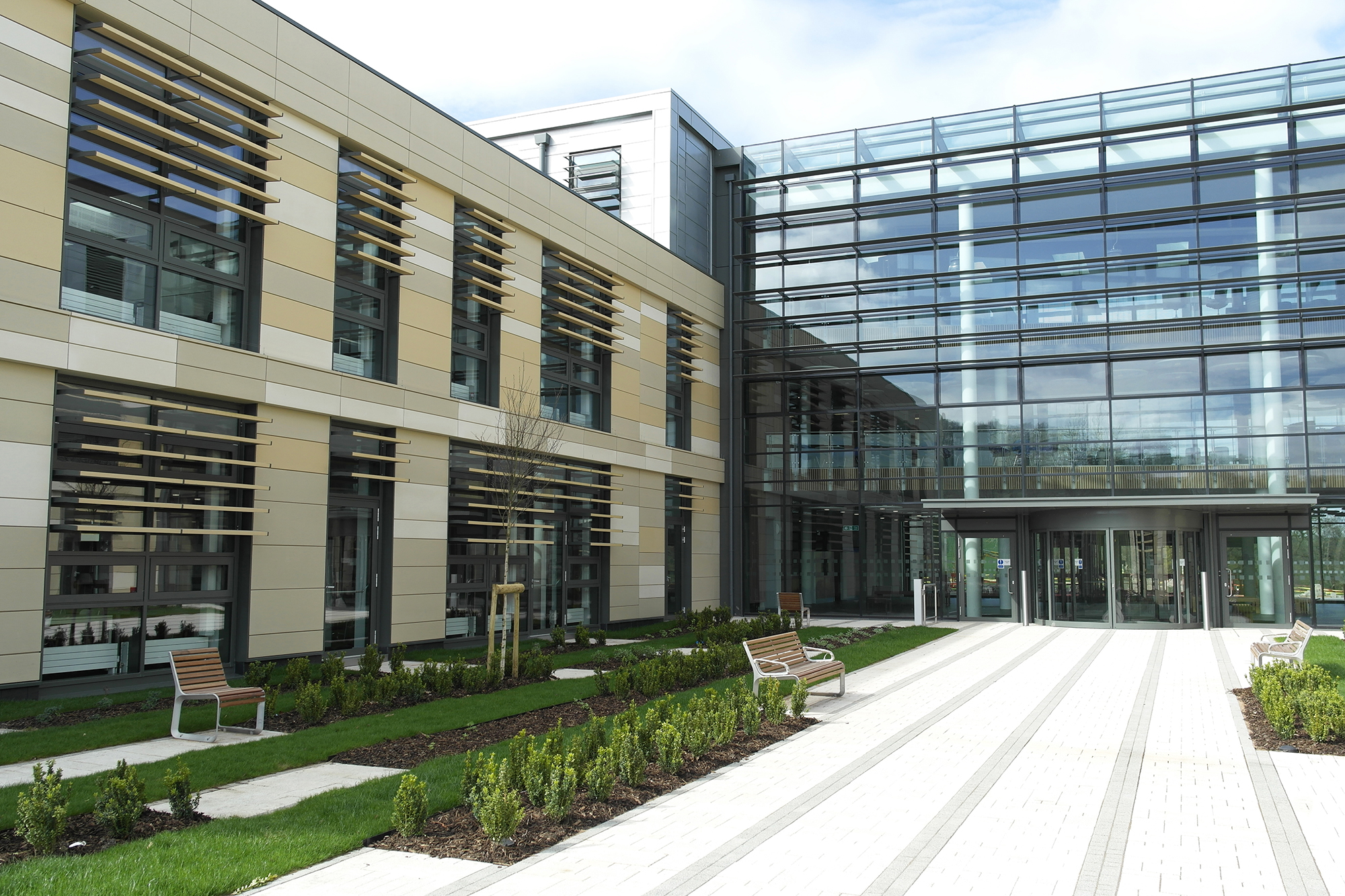 My Research…
International media industry studies
Production cultures across media, time, and countries
Transmedia storytelling/production 
Media branding/commodification 
Media and cultural history
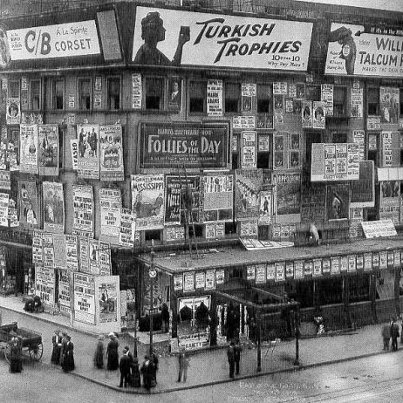 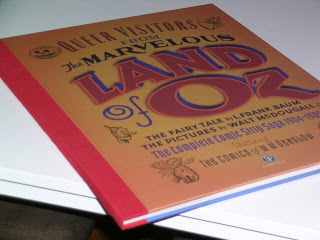 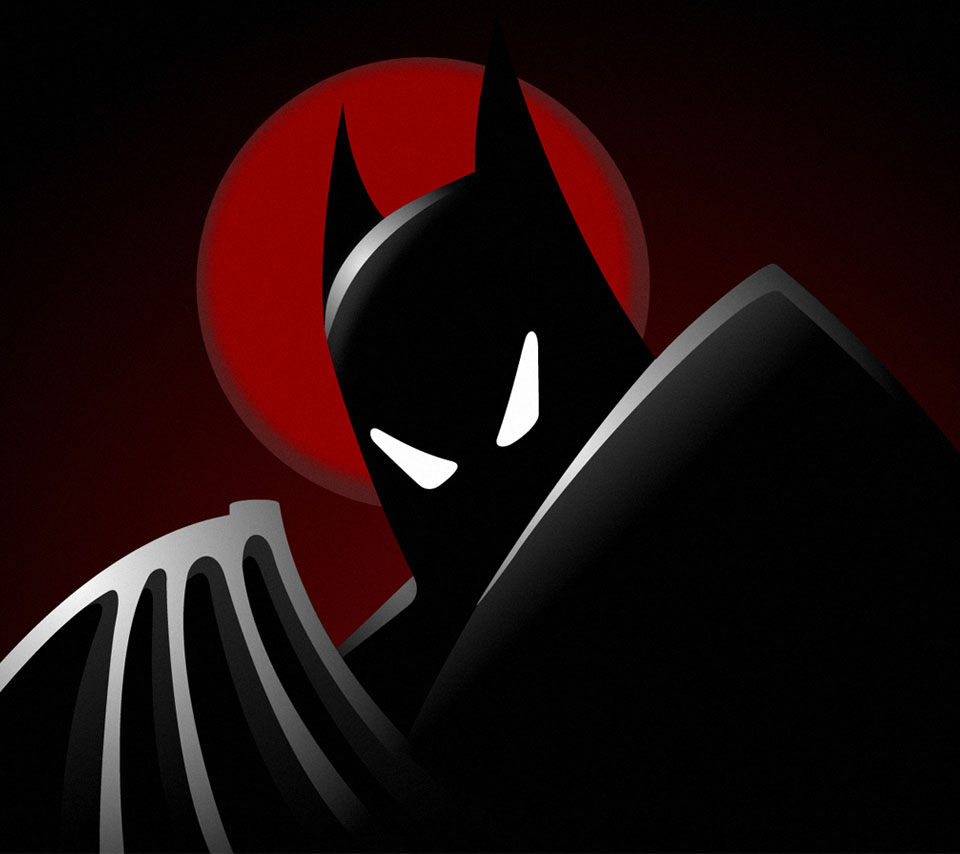 Course Context
Throughout the world people now engage with stories across multiple media, following the adventures of Doctor Who television to the Web, exploring the Batman universe across cinema, television, comics, and more. This phenomenon, branded ‘transmedia storytelling’ by Henry Jenkins in 2003, has since gained both significant academic and industry presence over the last decade or so. The media industries have since developed sophisticated tools for allowing entertainment to play out seamlessly across media platforms.
Course Rationale
The proliferation of entertainment across multiple media platforms is indeed now so commonplace that it is important to fully understand its workings and implications. Across this course we will analyse and explore different concepts, practices and models of transmedia storytelling, providing you with expansive examples of the role of transmedia entertainment in today’s media culture and industries. We will consider the underlying characteristics of all transmedia stories, before exploring its potential histories as well as a number of key themes of transmedia – including branding, promotion, technology, participation, and globalism. The course will be structured around explorations of transmedia’s past, its present, and its future, altogether providing you with an understanding of the forms, roles and impacts of our contemporary transmedia culture on everything from technology to storytelling, from industry to audiences.
Learning Outcomes
By the end of this course, you should be able to:
Explain the concept and characteristics of transmedia storytelling.
Describe the values and roles of transmedia as a contemporary practice of the media industries.  
Analyse the forms of transmedia entertainment across different genres, assessing the textual, economic, cultural and audience implications.
Monday
Lecture 1: Transmedia Introductions: Industry, Technology, Narrative

Reading: Jenkins, H. (2006) ‘Searching for Origami Unicorn: The Matrix and Transmedia Storytelling’, Convergence Culture: Where Old and New Media Collide. New York: New York University Press, pp.93-130.
Tuesday
Lecture 2: Transmedia Conceptions: World, Character, Author - Promotion, Brand, Continuity
Reading: NO READING.

Lecture 3: Transmedia Histories Part I: Early 20th Century: Industrialised Consumerism
Reading: Freeman, M. (2014) ‘Advertising the Yellow Brick Road: Historicizing the Industrial Emergence of Transmedia Storytelling’, International Journal of Communication 8, pp.2362-2381.
Wednesday
Lecture 4: Transmedia Histories Part II: Late 20th Century: Brand Hollywood
Reading: Grainge, P. (2007) ‘Media Branding and the Entertainment Complex’, Brand Hollywood: Selling Entertainment in a Global Media Age. London: Routledge, pp.44-66.

Screening: The Greatest Movie Ever Sold (2011)
Thursday
Lecture 5: Transmedia Futures Part I: Digital Participation
Reading: Tepper, A. (2015) ‘Lizzie in Real Life: Social and Narrative Immersion Through Transmedia in The Lizzie Bennett Diaries’, Film Matters (Spring), pp.45-51.

Lecture 6: Transmedia Futures Part II: Transnational and Global Perspectives
Reading: NO READING.
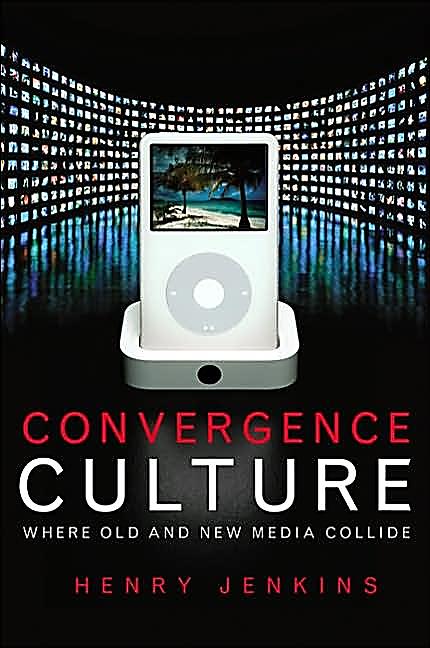 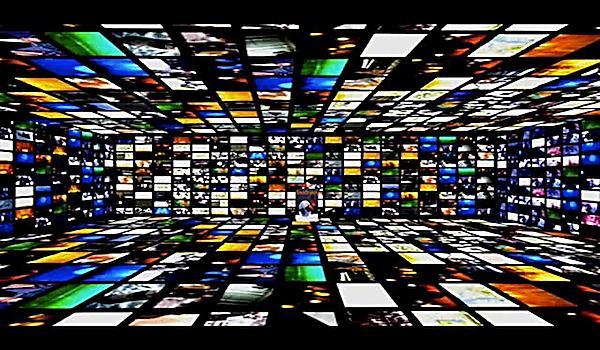 Lecture 1
Transmedia Introductions: Industry, Technology, Narrative
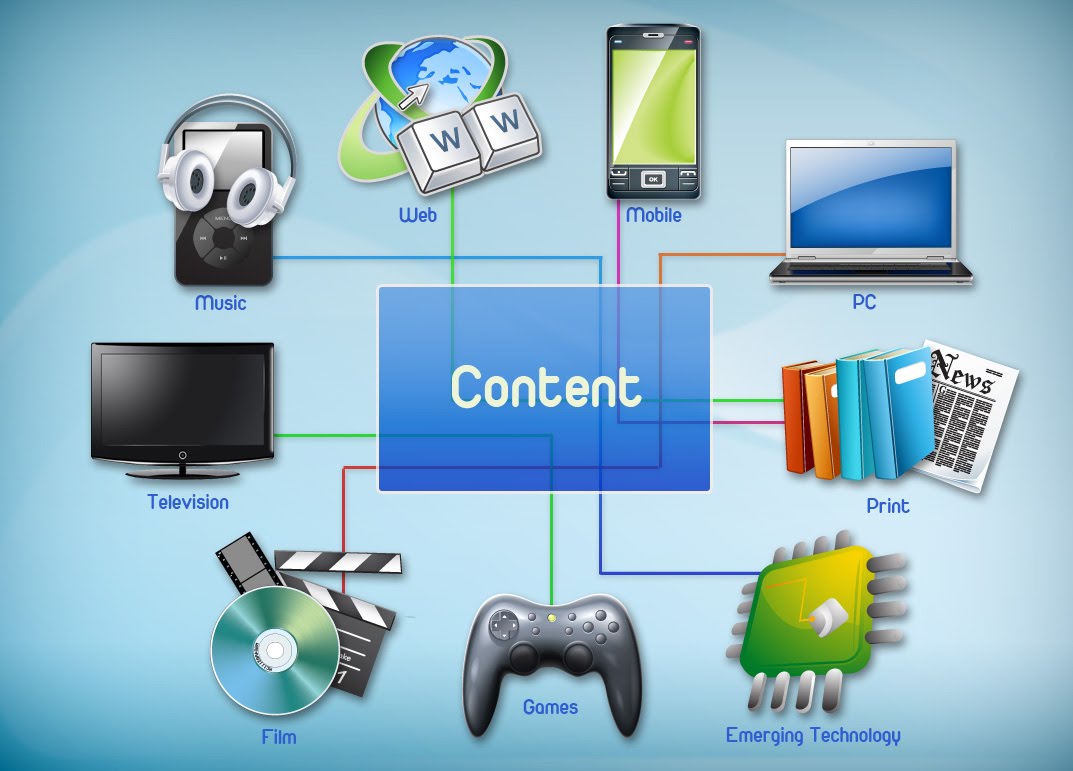 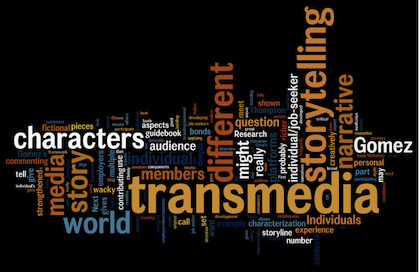 Today…
What is transmedia storytelling?
Industry context of transmedia storytelling
Transmedia as global storytelling
Transmedia’s observed codes of conventions
What is transmedia?
Transmediality:
“The increasingly popular industrial practice of using multiple media platforms to present information concerning a single fictional world through a range of textual forms.” Elizabeth Evans (2011)
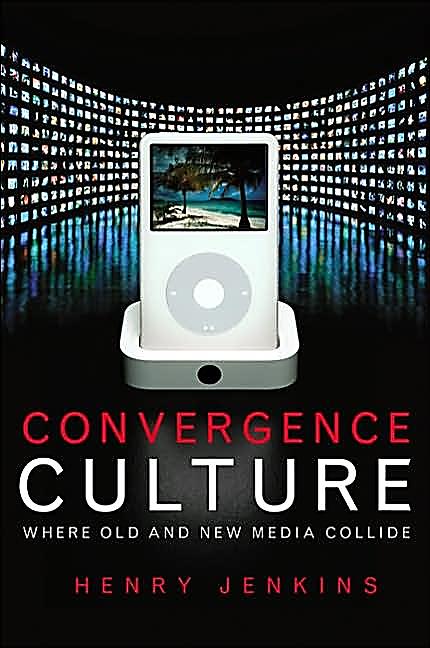 What is transmedia storytelling?
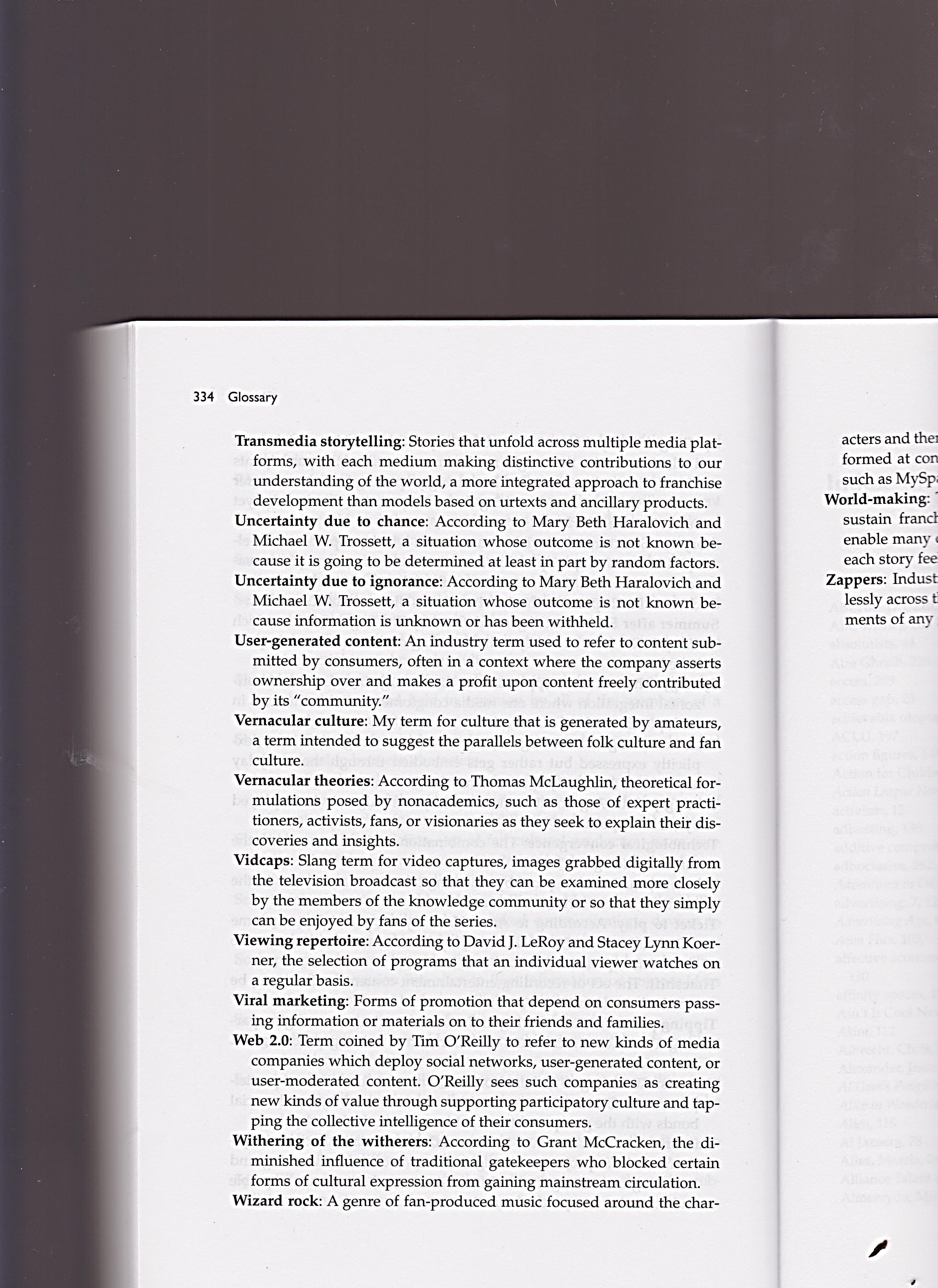 Henry Jenkins, Convergence Culture: Where Old and New Media Collide (New York: New York University Press, 2006), p.334.
http://www.youtube.com/watch?v=o9uX_65IFpY
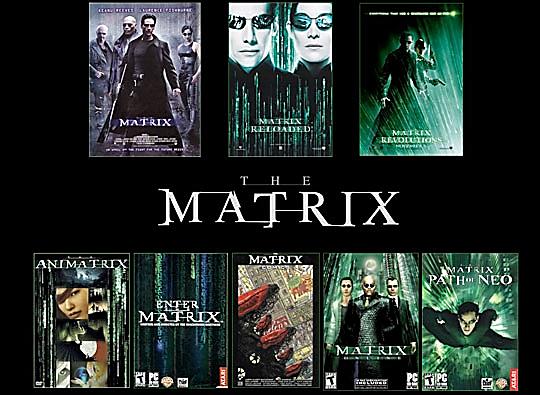 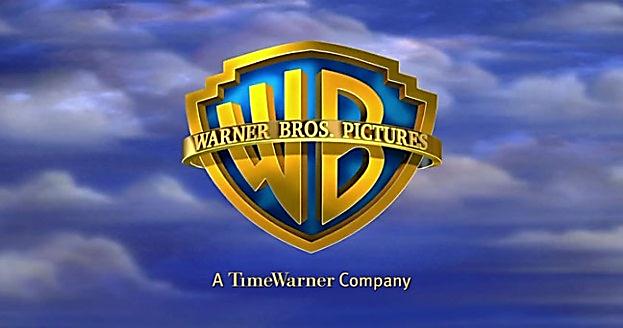 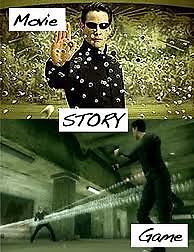 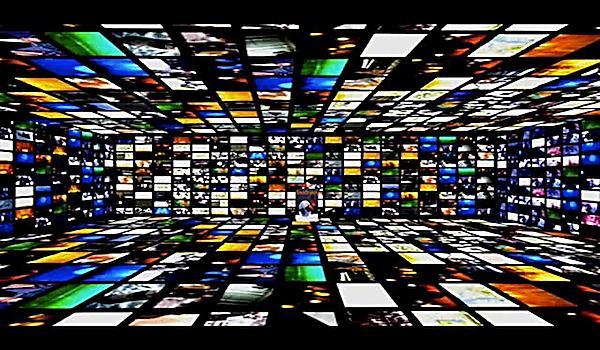 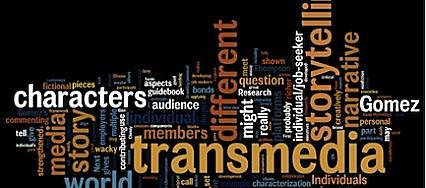 ‘Transmedia storytelling represents a process where integral elements of a fiction get dispersed systematically across multiple delivery channels for the purpose of creating a unified and coordinated entertainment experience … In The Matrix franchise, key bits of information are conveyed through three live action films, a series of animated shorts, two collections of comic book stories, and several video games. There is no one single source or ur-text where one can turn to gain all of the information needed to comprehend the Matrix universe.’ (Jenkins 2011)
https://www.youtube.com/watch?v=sHyYig43GYY
Transmedia Context
So why exactly does transmedia even exist?
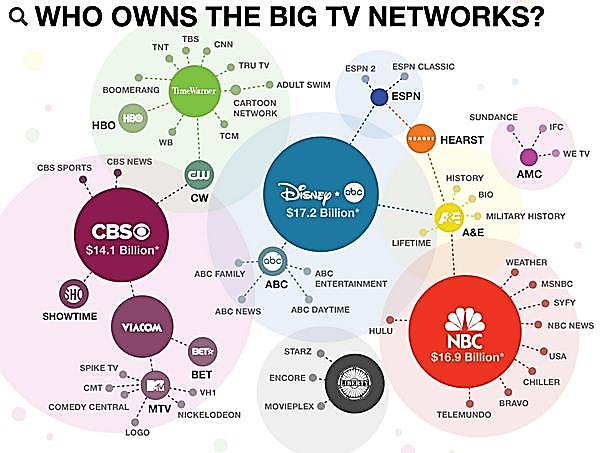 Contemporary Industry Context
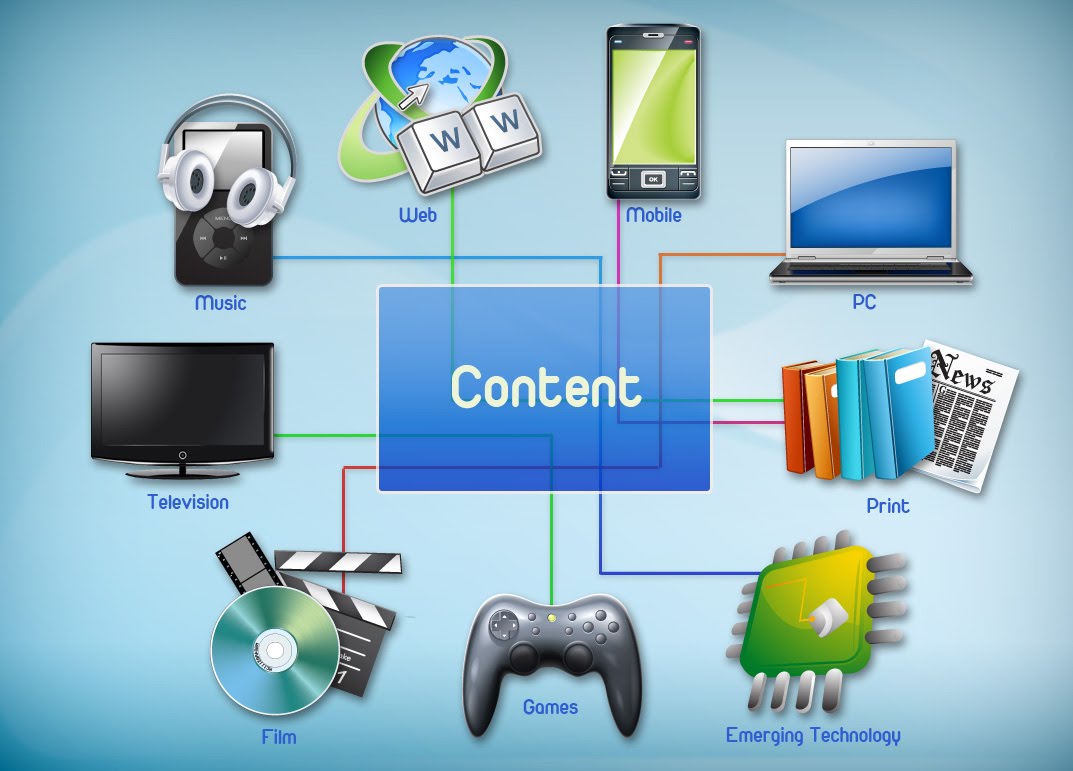 (1) Industrial Convergence
(2) Technological Convergence
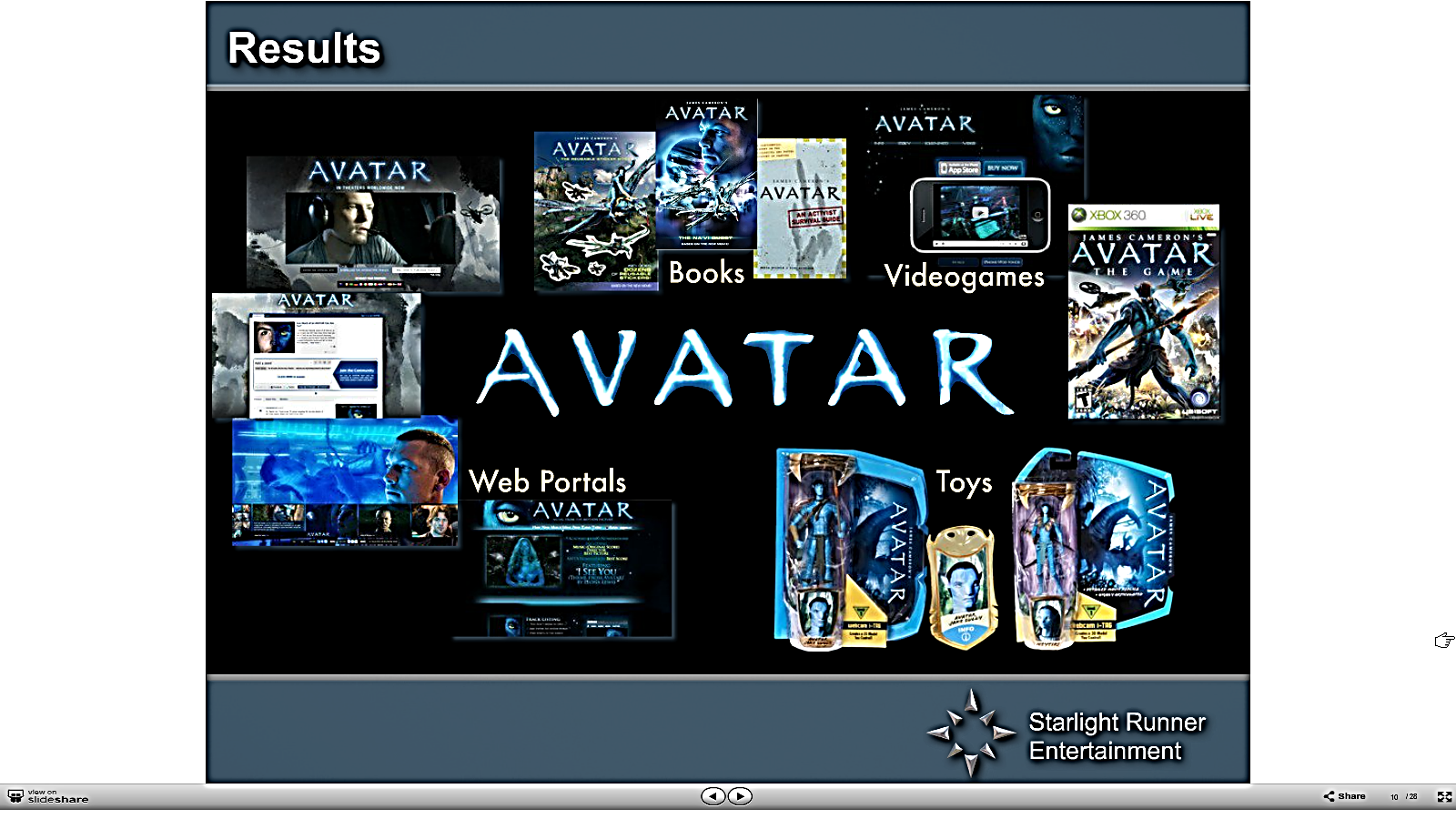 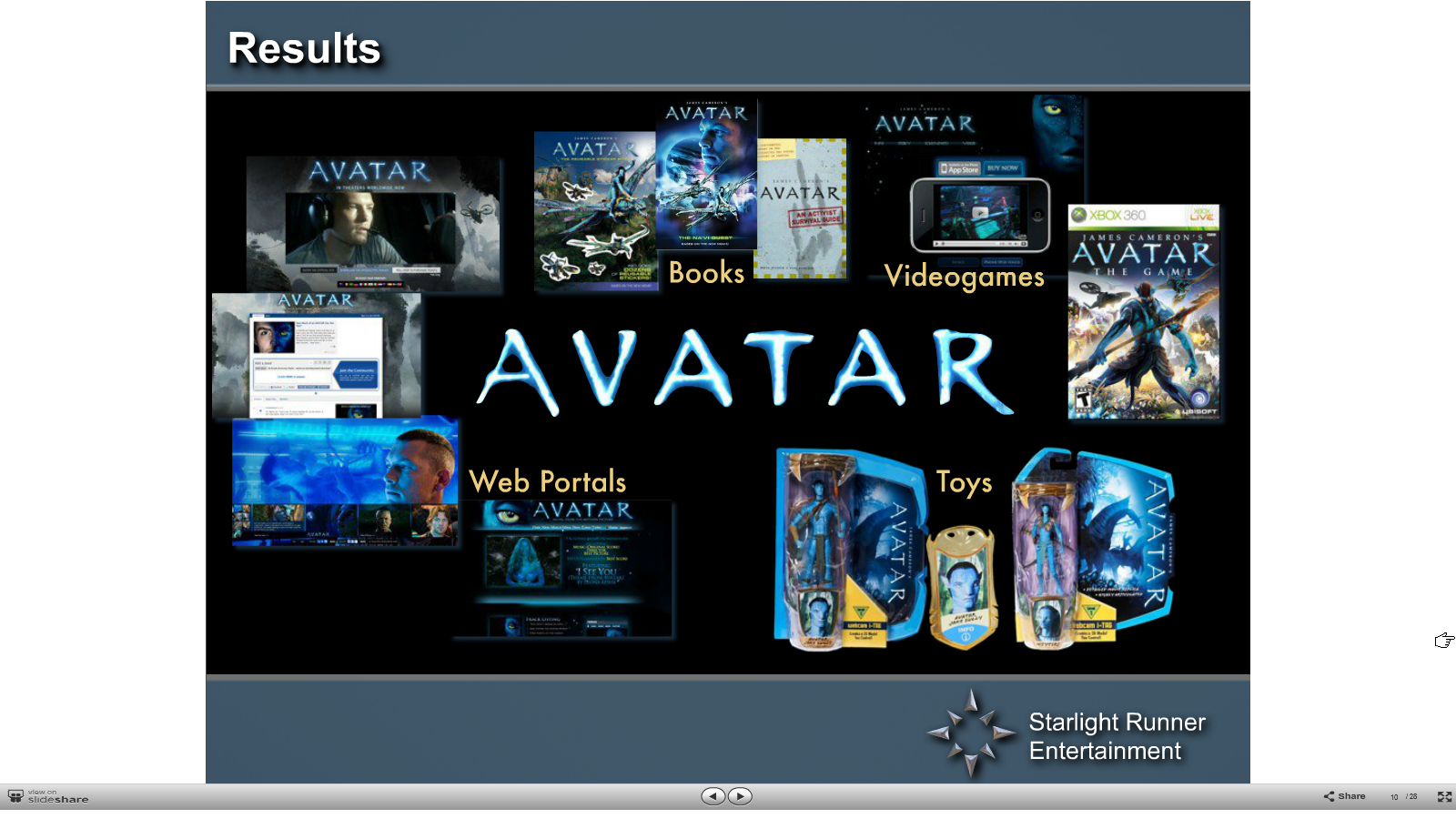 - ‘Creating Blockbuster Worlds’
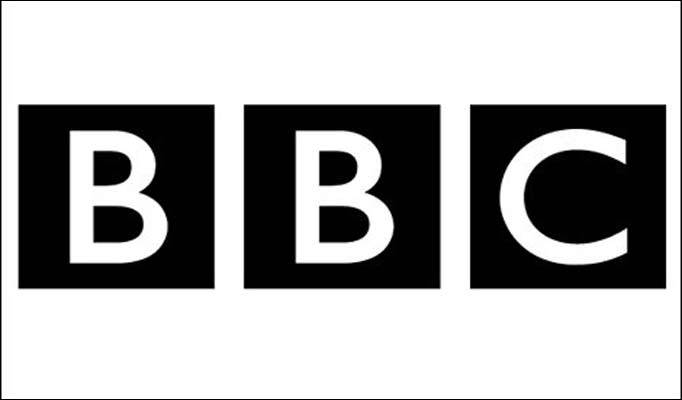 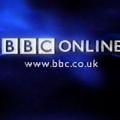 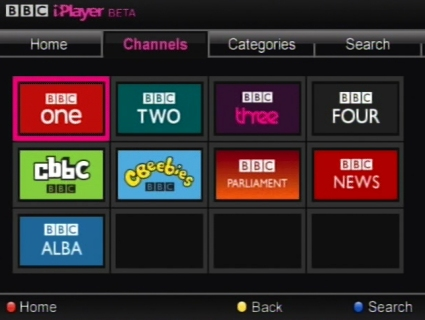 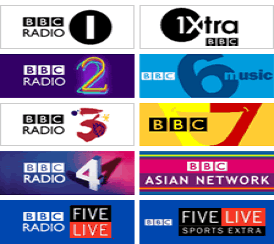 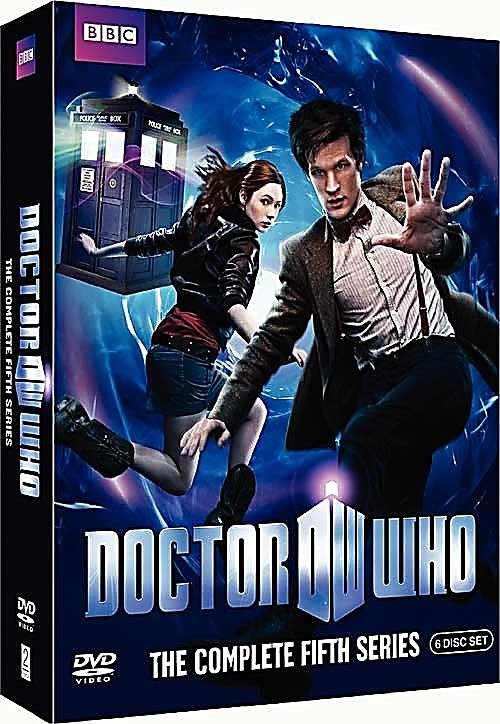 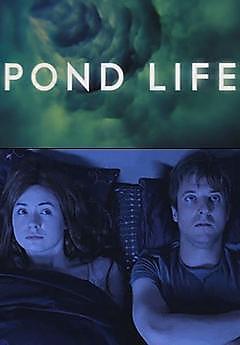 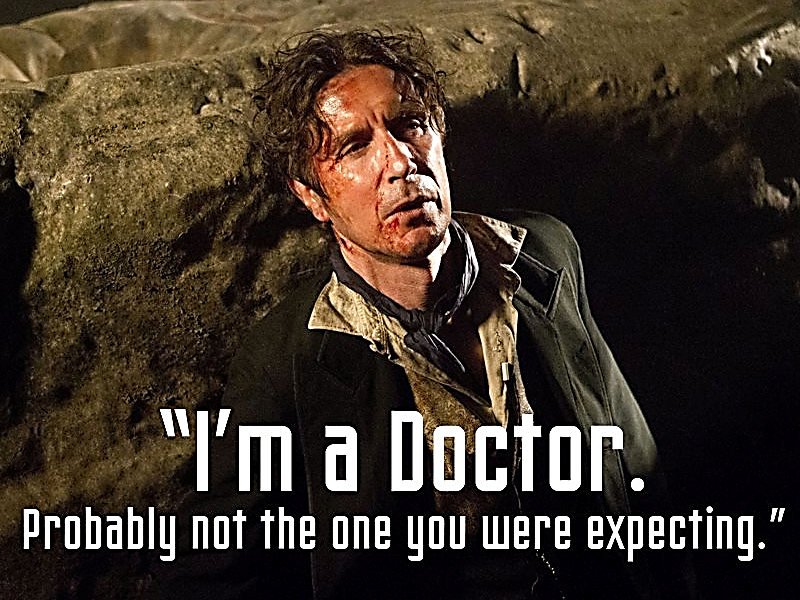 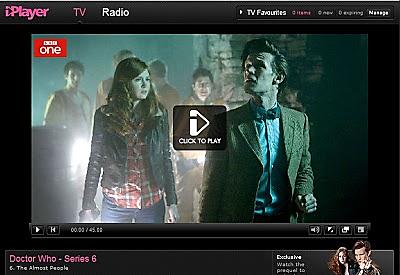 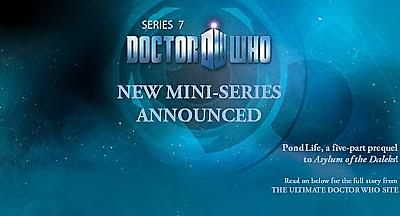 Questions to consider…
Are transmedia stories about re-engaging the same audience over and over again?
Or are transmedia stories about engaging different audiences at different times via different media?
Which ones do you instinctively classify as ‘UK media’, or ‘US media’, or, if any, ‘global media’?
Do any seem like American products? Why?
Do any seem like they’re targeting a specific country?
Do any seem like they’re targeting global audiences?
Global Case Study – Avatar (2009)
Box Office Gross
$3 billion (approx.):	27.3% (USA) 
								72.7% (rest of world)
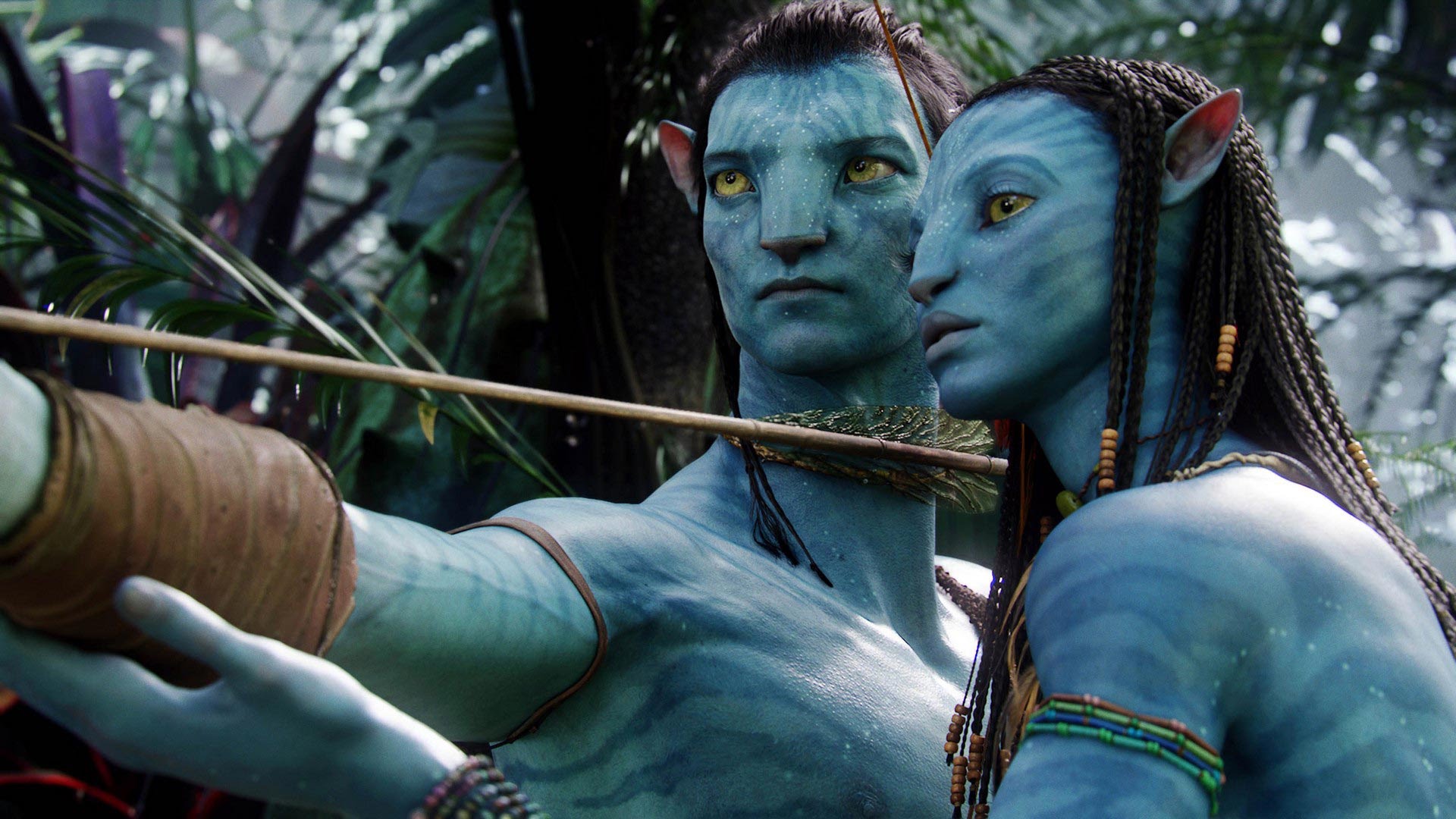 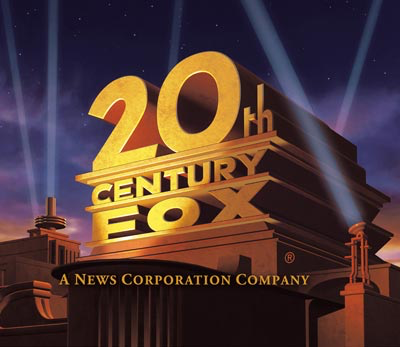 How ‘American’ is Avatar (2009)?
Based on watching the trailer for Avatar, which aspects “feel” American and which aspects feel more universal? Consider:
Actors, language, production style
Genre type, story, characters
Themes, visuals, sound, etc.
https://www.youtube.com/watch?v=5PSNL1qE6VY
Transmedia – Avatar: The Game
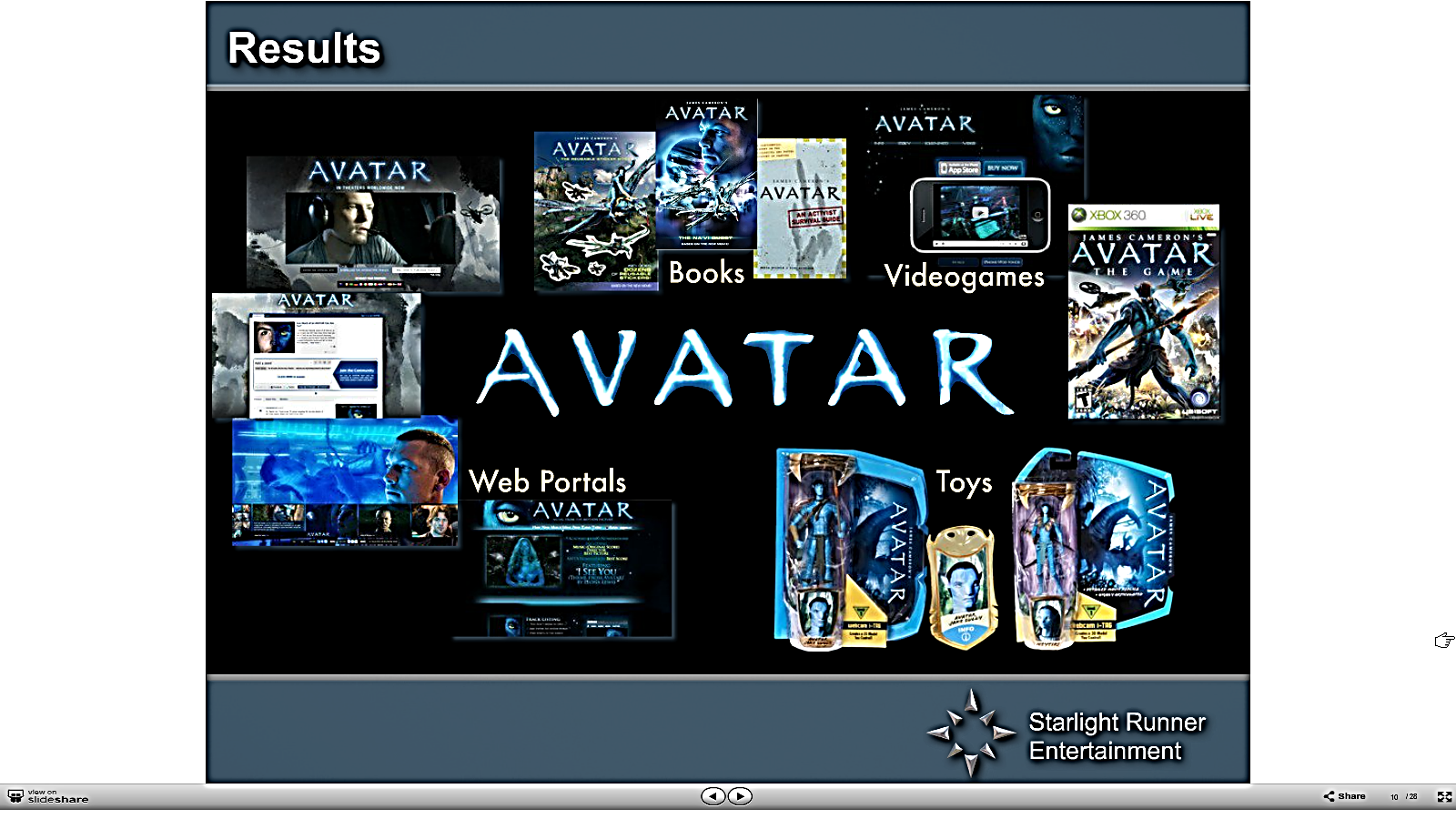 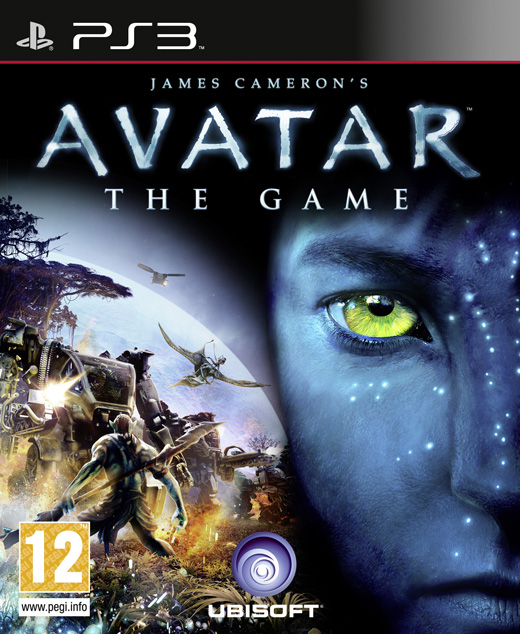 Based on the trailer for Avatar: The Game, what nationality of audience(s) do you think the makers are trying to attract?  (i.e. US? Global?). Consider:
Themes, visuals, language, genre
https://www.youtube.com/watch?v=xw5lV0KgW20
Avatar: The Game (2009)
Avatar: The Game (2009)

Global Sales Percentages
53.0% (USA)
36.3% (Europe)
10.7% (rest of world)
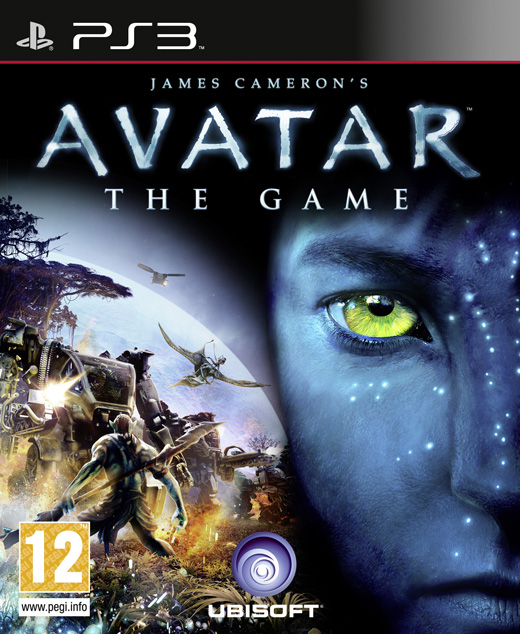 What, if anything, does this show…?
Does the transmedia Avatar example suggest that:
Transmedia is key to engaging wider audiences?
Games are a less global medium that film?
US audiences are drawn to video games?
Global audiences are drawn to sci-fi film?
Non-Western audiences prefer watching imaginary worlds to playing inside them?
Story themes of colonization, war, and love transcend media and travel internationally?
Characteristics of Transmedia
What are the basic codes and conventions of transmedia storytelling according to scholars?
Transmedia Storytelling:Narrative Coherence
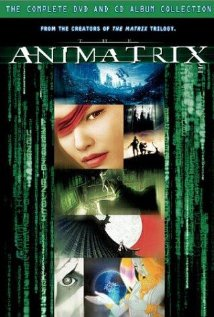 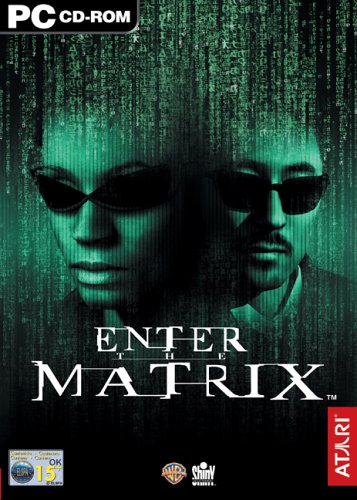 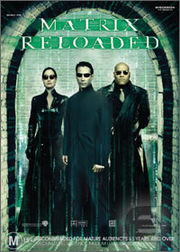 Transmedia Storytelling:Authorial Coherence
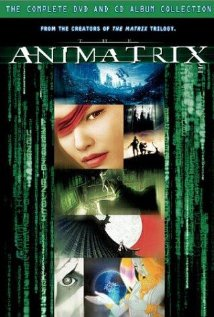 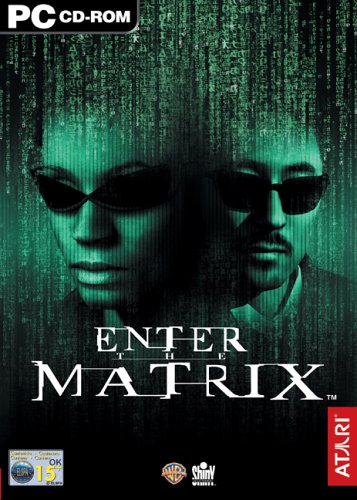 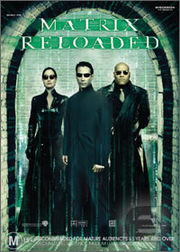 Transmedia Storytelling:Temporal Coherence
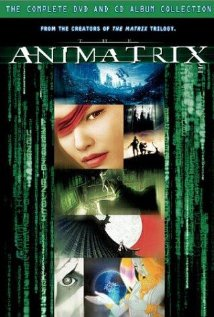 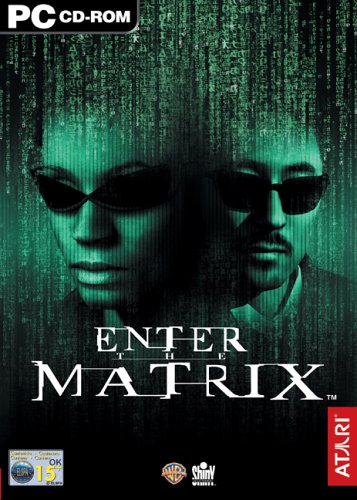 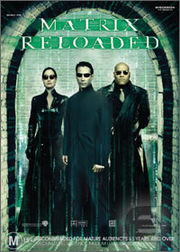 What are the benefits of creating transmedia entertainment that is so narratively, authorially and temporally coherent?
Encourages engagement with a wider range of media texts and consumer products associated with a specific entertainment
Multiplies the potential profits for industries 
Increases loyalty from audiences and consumers by rewarding the engaged viewer
Transmedia codes and conventions
(1) ‘a network of intertextuality’ (storytelling)
(2) ‘collectability’ (branding)
(3) ‘accelerates the growth curve of the commercial system’ (cross-promotion)

Marsha Kinder, Playing with Power in Movies, Television, and Video Games: From Muppet Babies to Teenage Mutant Ninja Turtles (Berkeley, California: University of California Press, 1991).
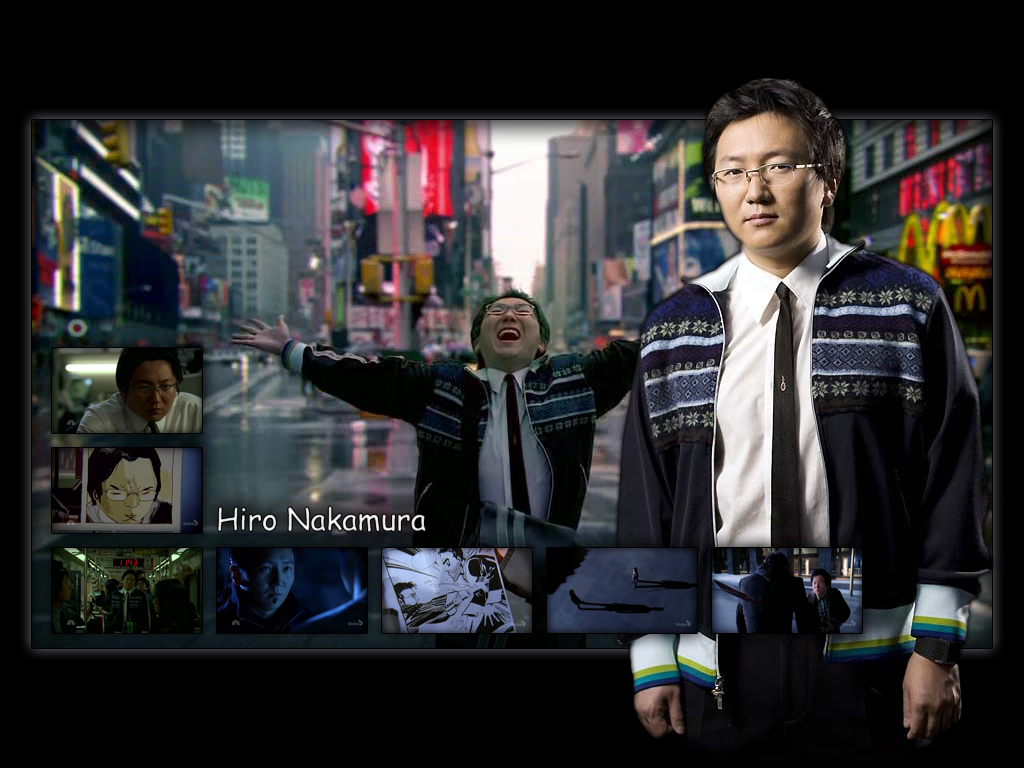 Intertextuality(storytelling)Heroes (2006–2010)
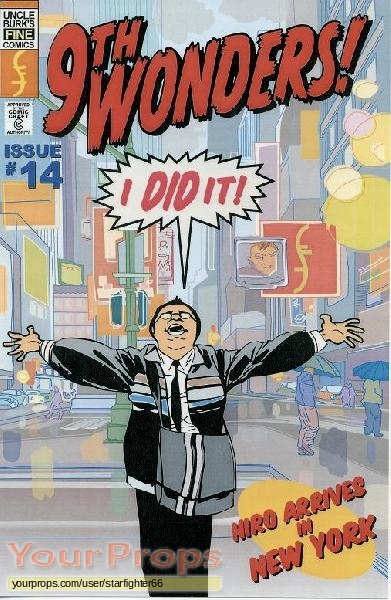 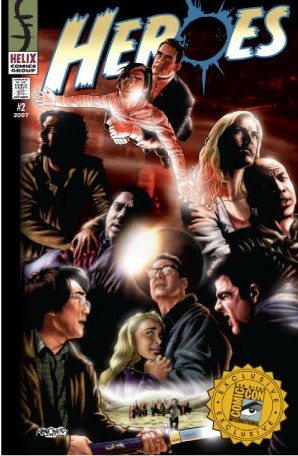 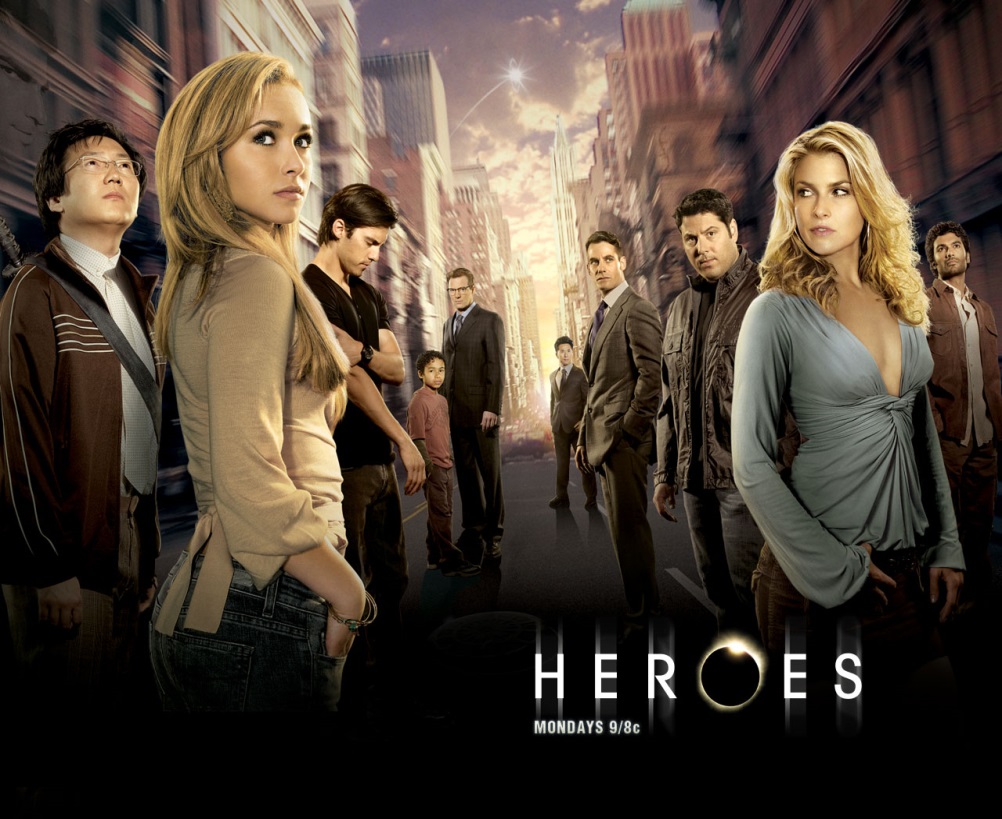 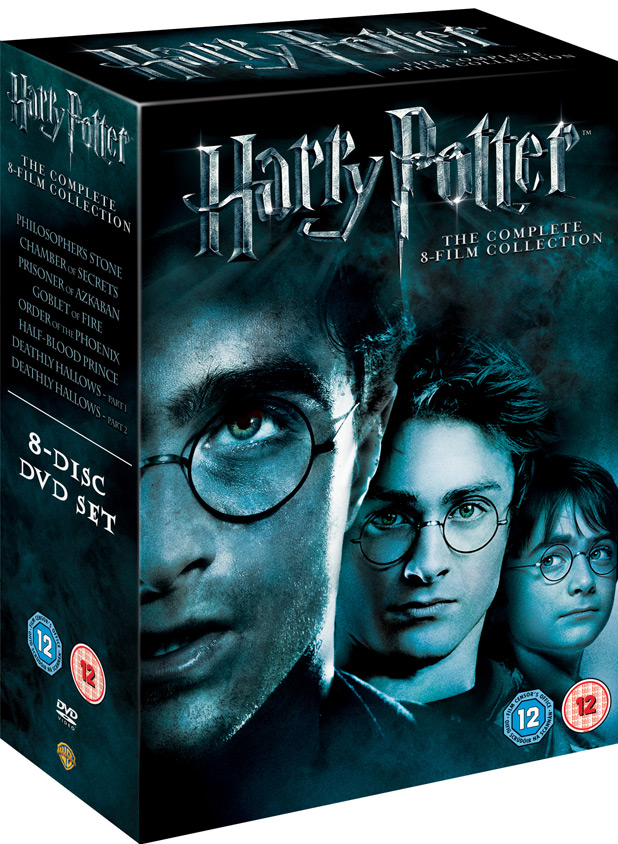 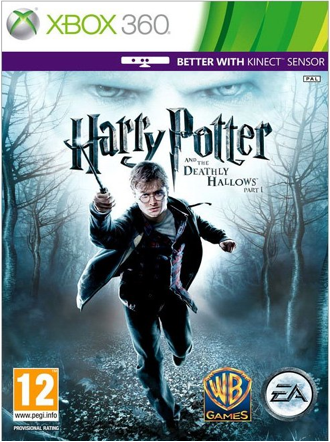 Collectability(branding)Harry Potter
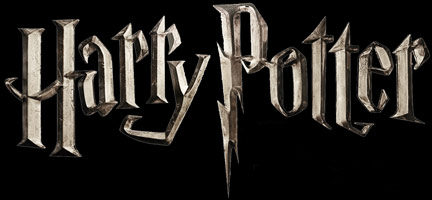 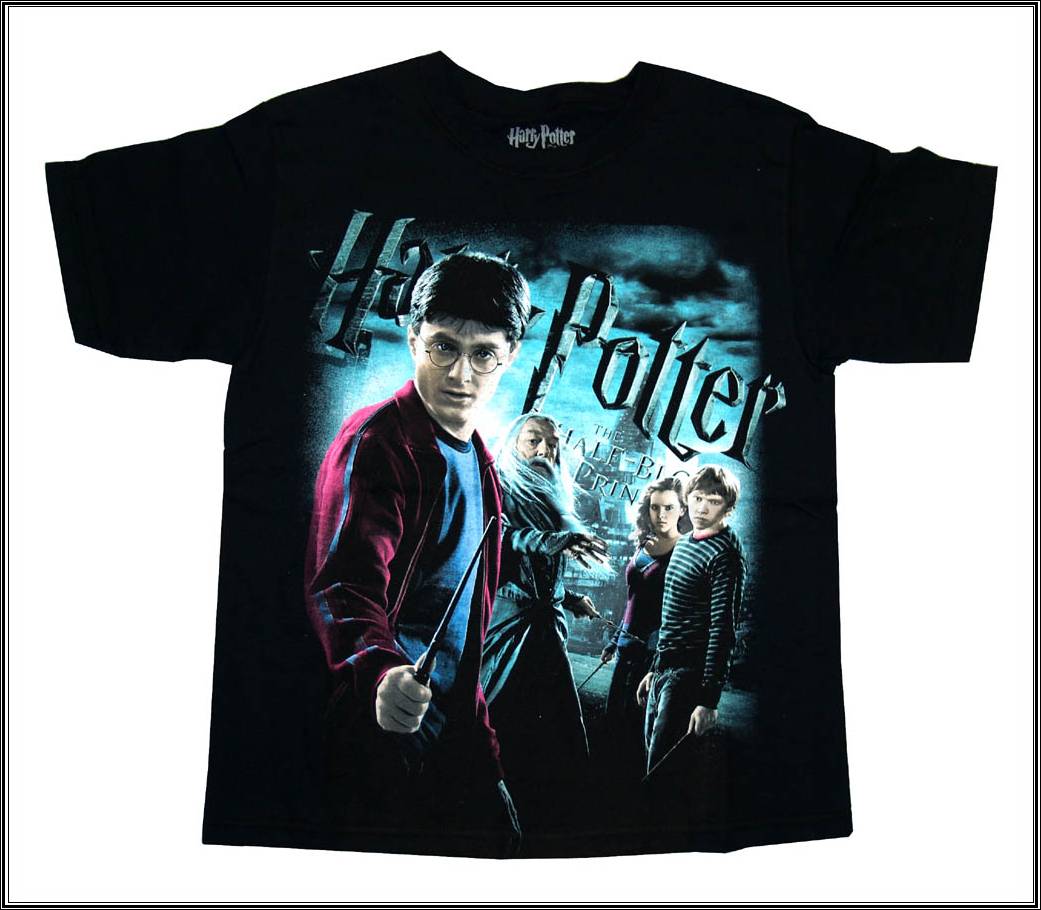 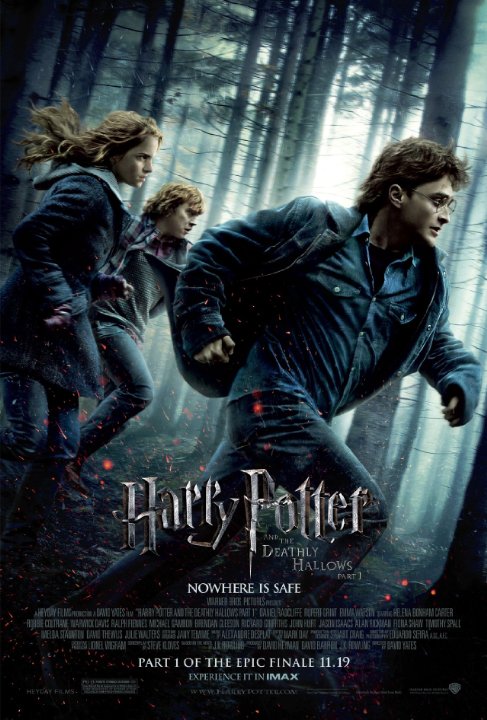 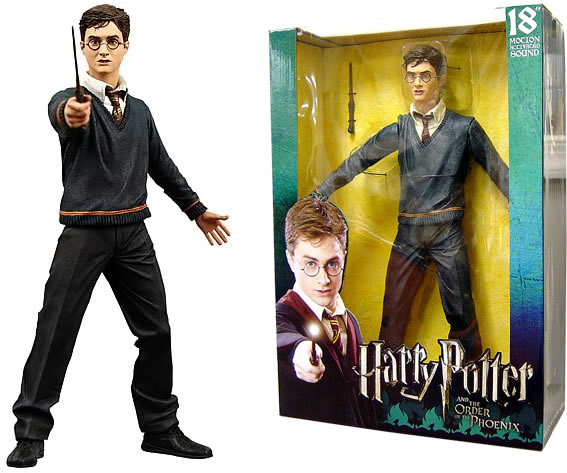 Commercial system (cross-promotion)
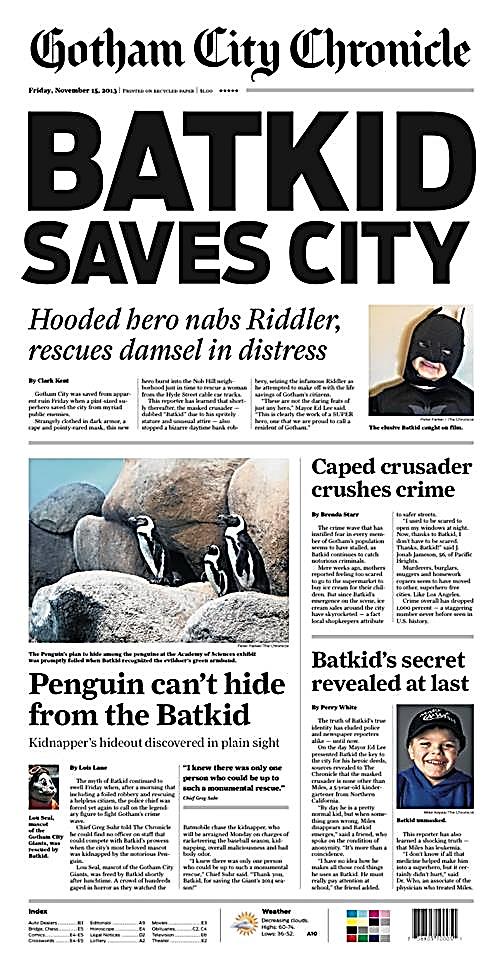 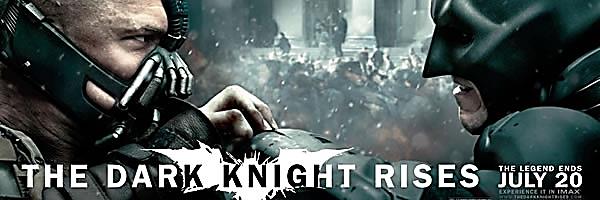 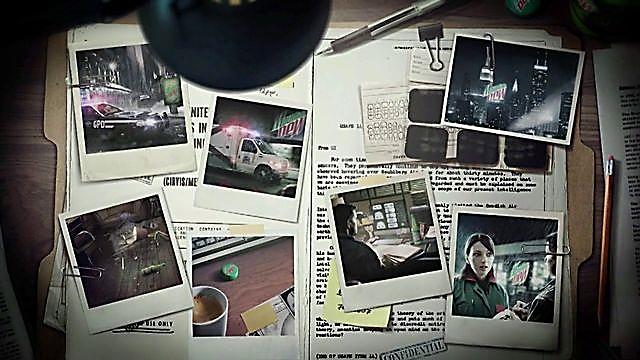 http://vimeo.com/51912879
Dangers of transmedia storytelling?
What are some of the potential pitfalls and dangers for the media industries in asking audiences to cross multiple platforms?
Dangers of transmedia storytelling?
Audience fatigue
Confusing/incoherent narratives
High production costs – risk
High expense for audiences
Extra emphasis on production coordination
What to take away from today…
Transmedia storytelling is about continuity, coherence and depth
Stories become storyworlds
Audiences become gatherers of media
Intertextuality (story), collectability (branding), and cross-promotion (commercialism)
Transmedia is key to engaging wider audiences
What’s coming up…?
Lecture 2: 
‘Transmedia Conceptions: World, Character, Author – Promotion, Brand, Continuity’

Lecture 3: 
‘Transmedia Histories Part I: 20th Century Consumerism’